Банковская система.Финансовые институты
Задание
Изучить материал, сделать конспект, ответить на тестовые вопросы (в тетради или в эл. варианте)
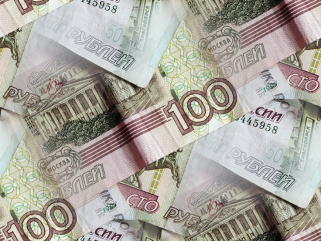 ФИНАНСЫ – денежные средства, ценные бумаги и денежные обязательства государства, предприятия, семьи
ФИНАНСЫ – совокупность денежных отношений, организованных государством, в процессе которых осуществляется формирование, использование общегосударственных фондов, денежных средств для осуществления экономических, социальных и политических задач
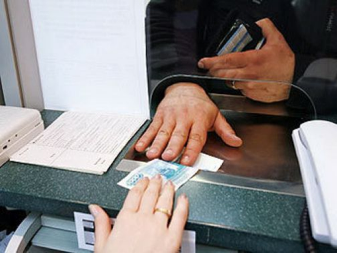 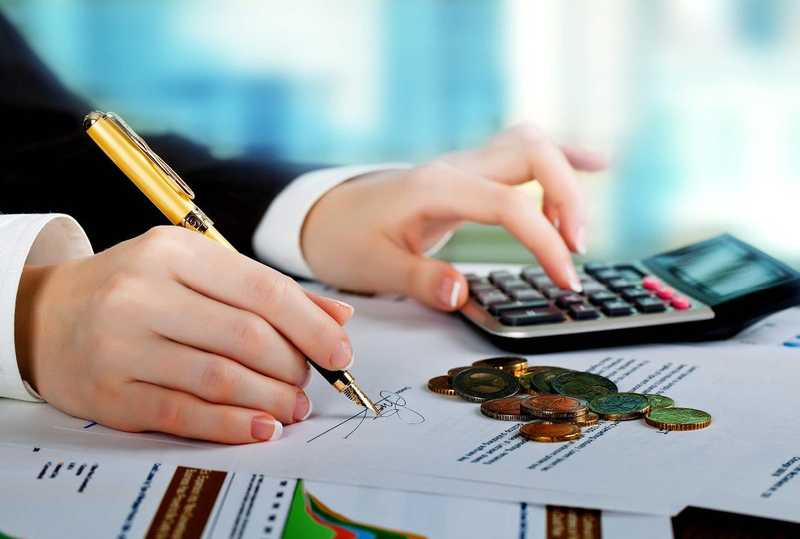 Финансовые институты – коммерческие учреждения осуществляющие финансовые операции
Банк (от итал. Banko – скамья)
 Страховая компания
 Инвестиционная компания
 Пенсионный фонд
 Фондовая биржа (от лат. Bursa – кошелёк)
 Межгосударственные финансово-кредитные  институты
Банк
Финансовая организация, 
осуществляющая деятельность 
по:
приему депозитов;
предоставлению ссуд;
организации расчетов;
купле и продаже ценных бумаг
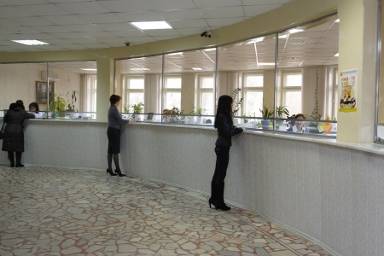 Страховая компания
Компания, оказывающая 
Страховые  услуги, 
осуществляющая  страхование 
жизни, здоровья, имущества, 
ответственности
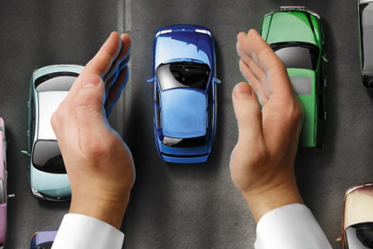 Пенсионный фонд
Создаваемый частными и
 государственными компаниями,
 предприятиями фонд для
 выплаты пенсий и пособий лицам,
 вносящим пенсионные взносы в 
этот  фонд
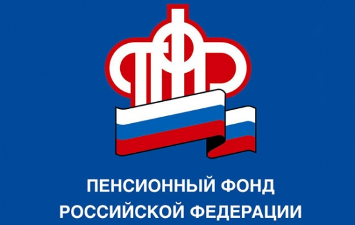 Инвестиционная компания
Финансово-кредитная 
организация.  Выступает в 
качестве  посредника  между 
заёмщиком и частным  
инвестором,   выражая  интересы 
последнего.
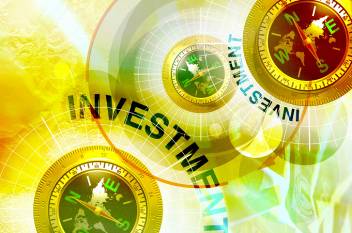 Фондовая биржа

Организованный рынок, 
на котором осуществляются 
сделки с ценными бумагами 
и иными финансовыми 
Документами
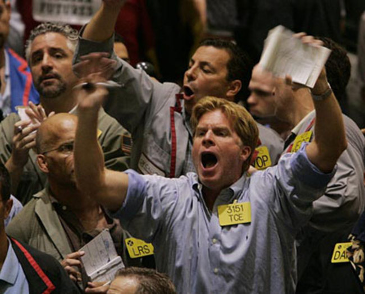 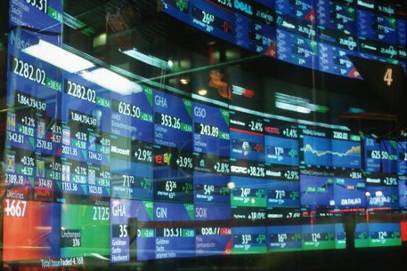 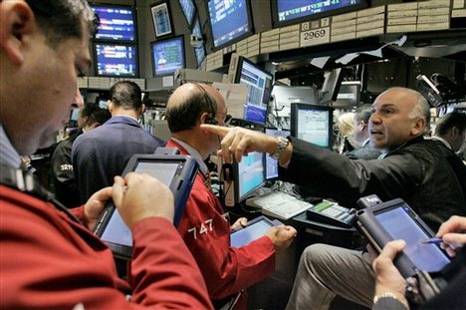 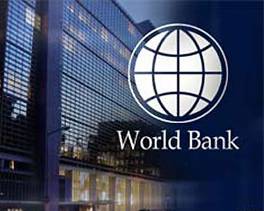 Международные
финансово-кредитные 
               институты

Институты,  занимающиеся 
финансированием и кредитованием 
разных стран, содействующие 
мировой торговле, оказывающие 
помощь в стабилизации финансовой 
системы развивающихся стран.
Мировой банк
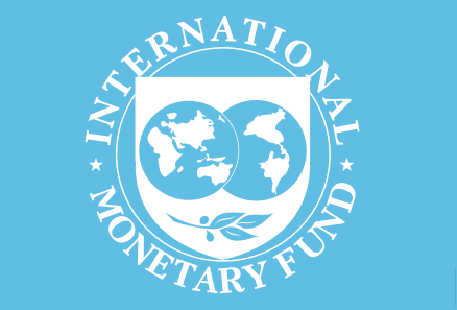 Международный
валютный фонд
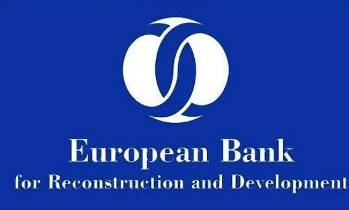 Европейский банк
реконструкции 
и развития
Основное предназначение финансовых институтов – организация посредничества, т.е. эффективного перемещения денежных средств от  кредиторов  к  заёмщикам
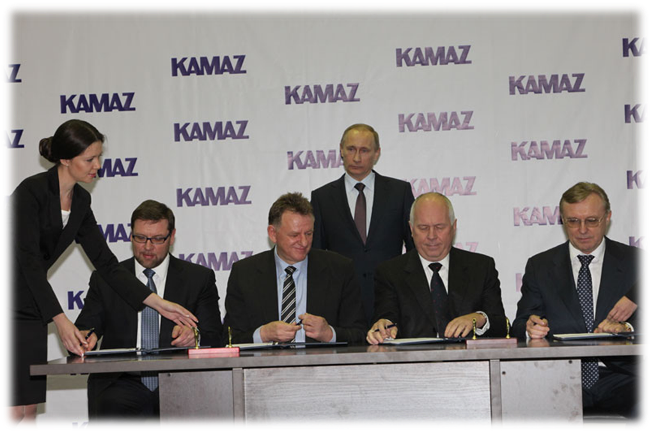 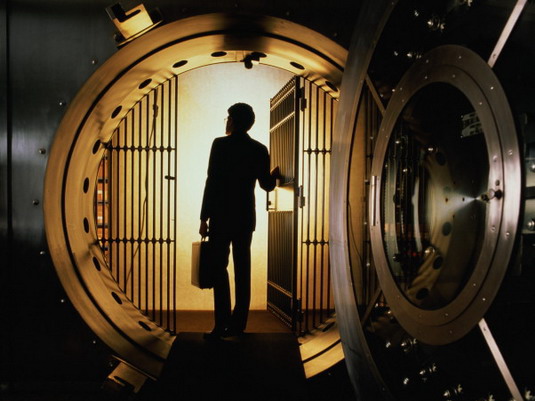 Банковская система,
её структура и функции
Банковская система – это совокупность действующих в стране банков, кредитных учреждений и отдельных экономических организаций, выполняющих банковские операции
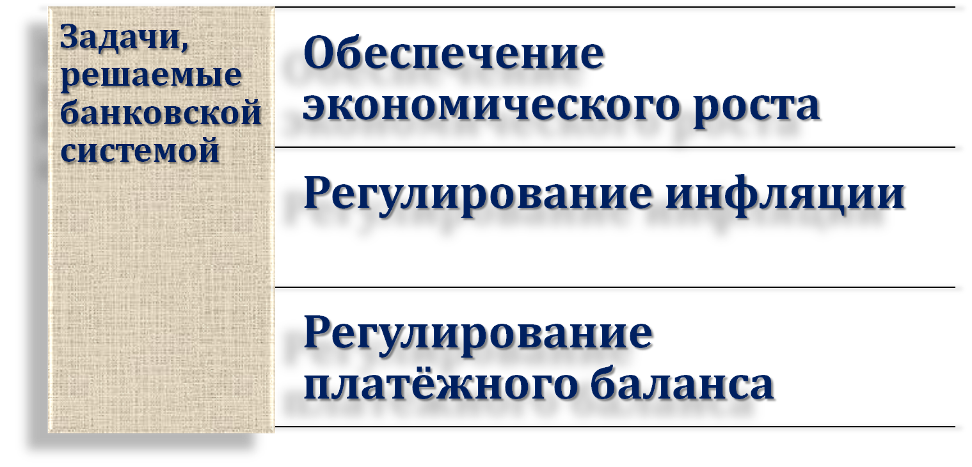 * Платежный баланс - движение денежных средств  в виде платежей из страны в страну.
Банковская система
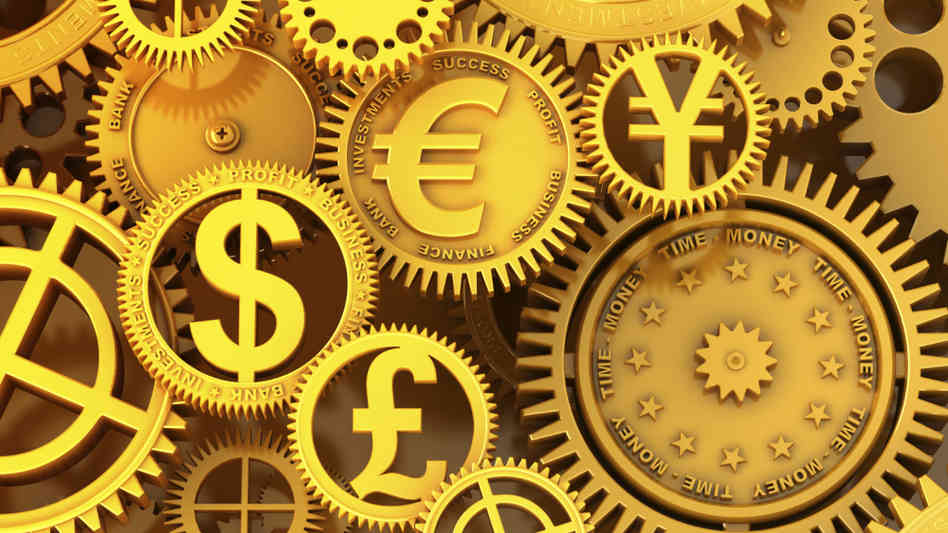 Центральный банк
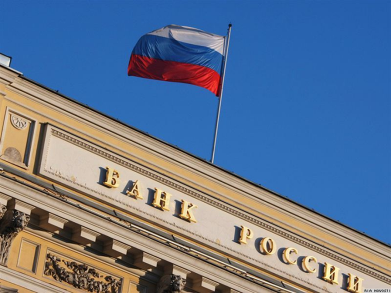 Центральный банк Российской Федерации (Банк России) - это главный банк первого уровня, экономически независимое учреждение.
Центральный банк РФ разрабатывает и реализует совместно с Правительством России единую государственную кредитно-денежную политику.
Функции Центрального банка
Осуществляет эмиссию (выпуск) национальной валюты.
Поддерживает стабильность национальной валюты.
Осуществляет общий надзор за деятельностью кредитно-финансовых учреждений страны и исполнение финансового законодательства.
Предоставляет кредиты коммерческим банкам.
Выпускает и погашает государственные ценные бумаги.
Управляет счетами правительства, выполняет зарубежные финансовые обязательства.
Коммерческие банки (2 уровень)
Универсальные банки, занимающиеся непосредственным кредитованием всех субъектов экономики, в том числе предпринимательства, функционируют как коммерческие фирмы.
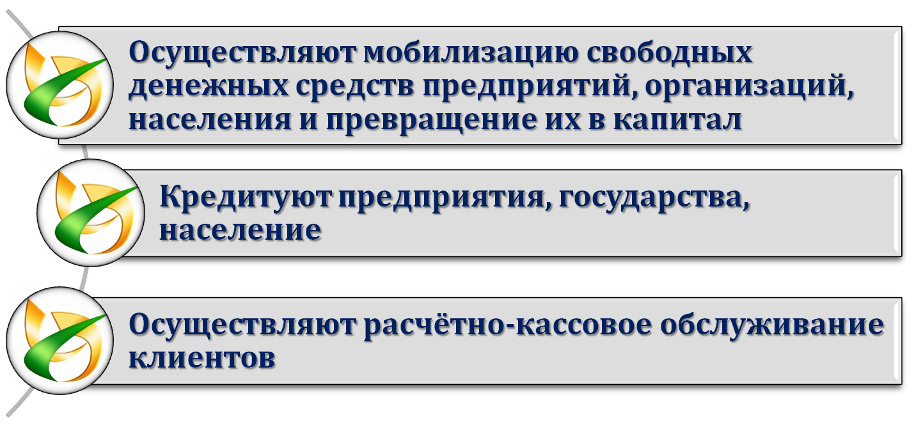 Виды коммерческих банков
Занимаются кредитованием определенных сфер и отраслей хозяйственной деятельности
Инвестиционные банки.


 


Специализируются на финансировании и долгосрочном кредитовании, вкладывая капитал в промышленность, строительство и другие отрасли, а также ценные бумаги
Ипотечные банки





Предоставляют ссуды под имущественный залог, чаще всего под недвижимое имущество
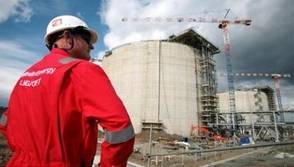 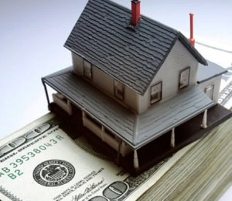 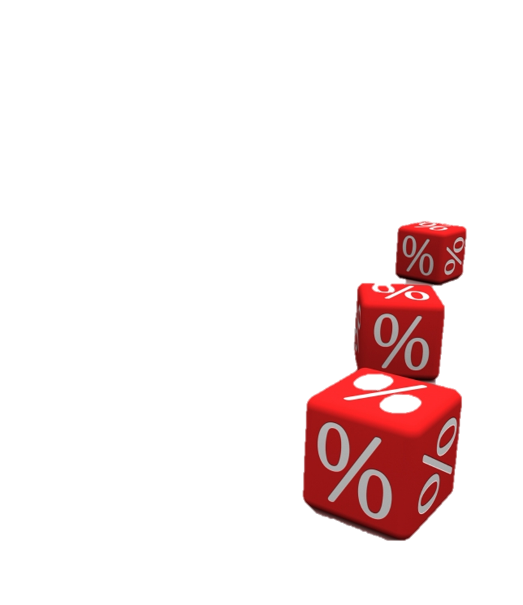 Виды коммерческих банков
Инновационные  банки

Кредитуют инновации, т.е. обеспечивают внедрение научно-технических достижений
Сберегательные банки.

Привлекают  и хранят свободные денежные средства, денежные сбережения населения, выплачивая вкладчикам фиксированный процент, возрастающий с увеличением срока хранения
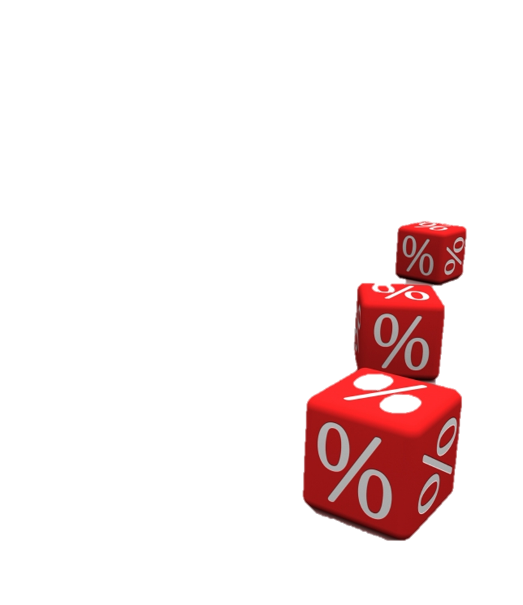 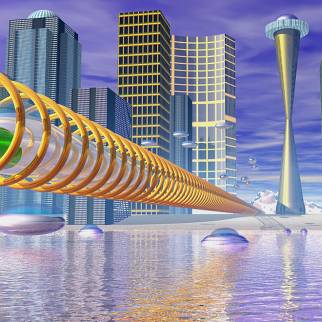 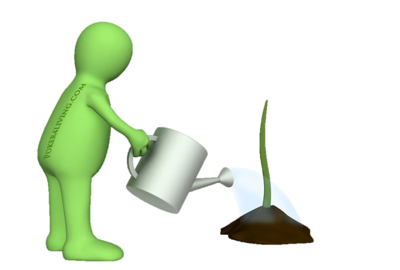 Банковские операции
Пассивные операции





Прием вкладов (депозитов), получение кредитов от ЦБ и других банков, выпуск собственных  ценных бумаг
Активные  операции





Предоставление кредитов , покупка ценных бумаг, недвижимости …
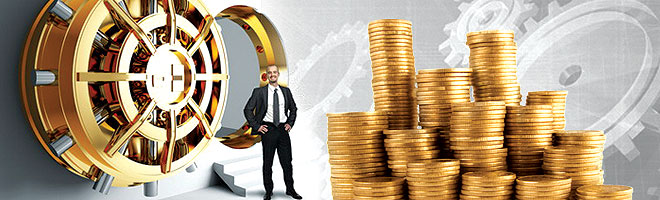 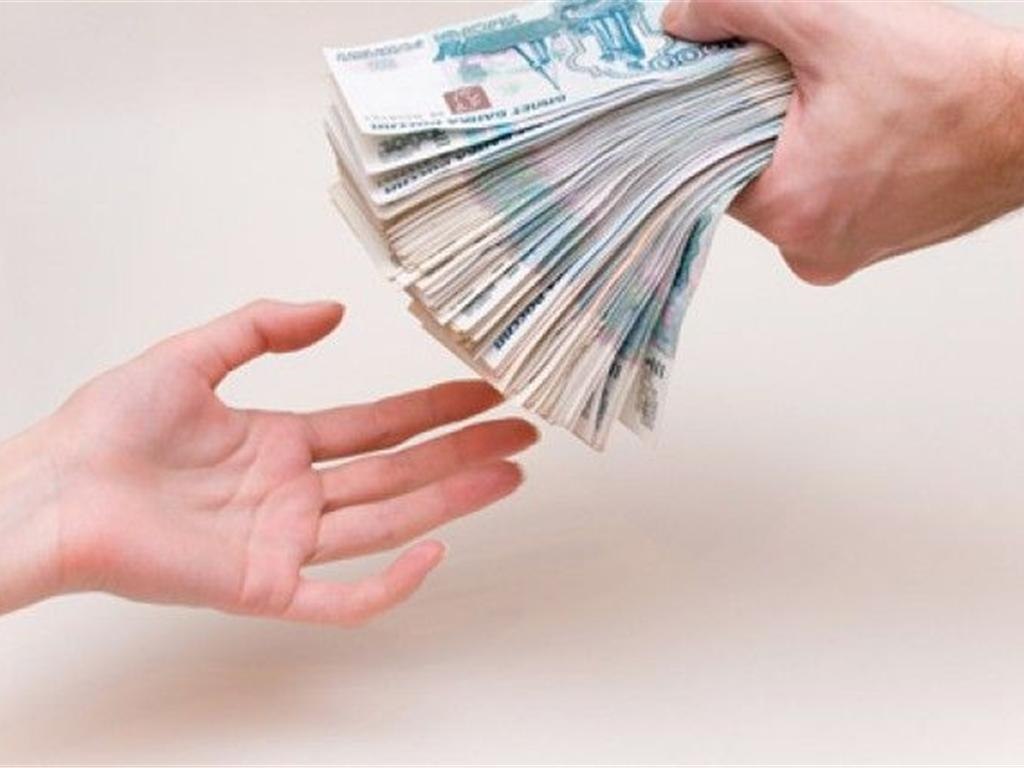 Банковские услуги
Осуществление наличных и 
безналичных платежей, выпуск 
и хранение ценных бумаг,
 трастовые (доверительные) 
операции
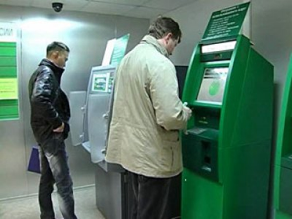 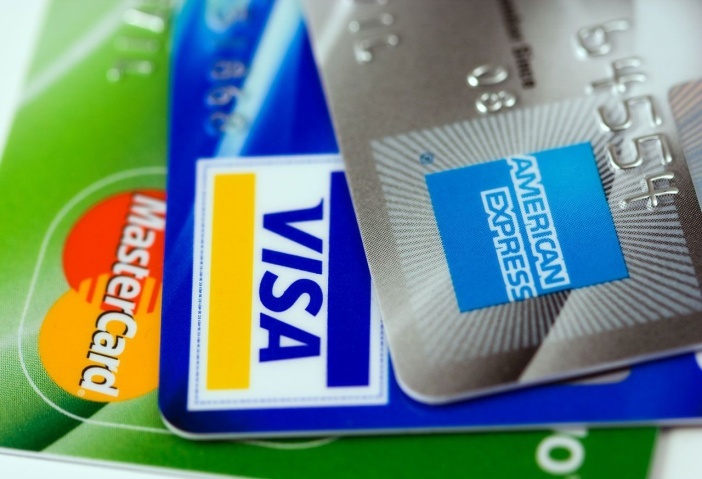 Современное состояние российской банковской системы
Положительные тенденции
Кредитные организации стали стремиться к наибольшей прозрачности, открытости перед клиентами. 
Внедряются передовые бизнес-модели, новые банковские технологии, различные виды кредитования (потребительское, ипотечное и др.)
Основные проблемы 
российской банковской системы сегодня
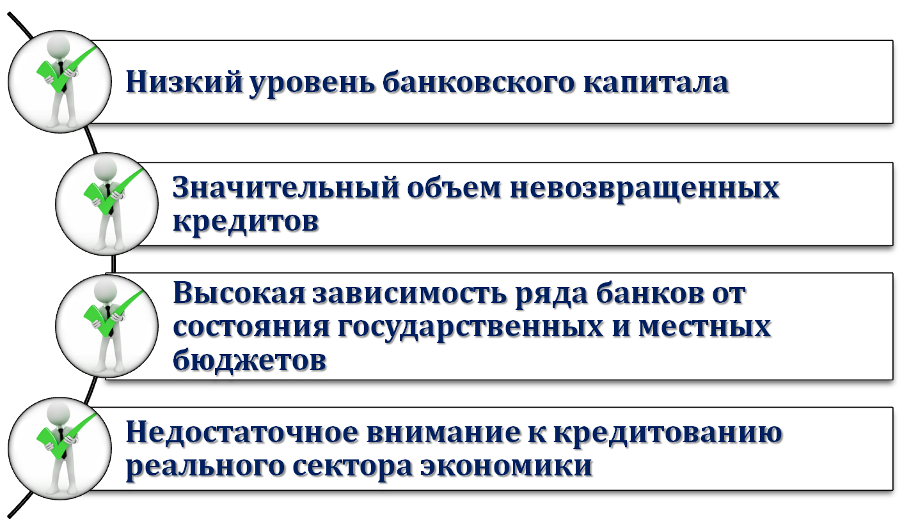 Основные проблемы 
российской банковской системы сегодня
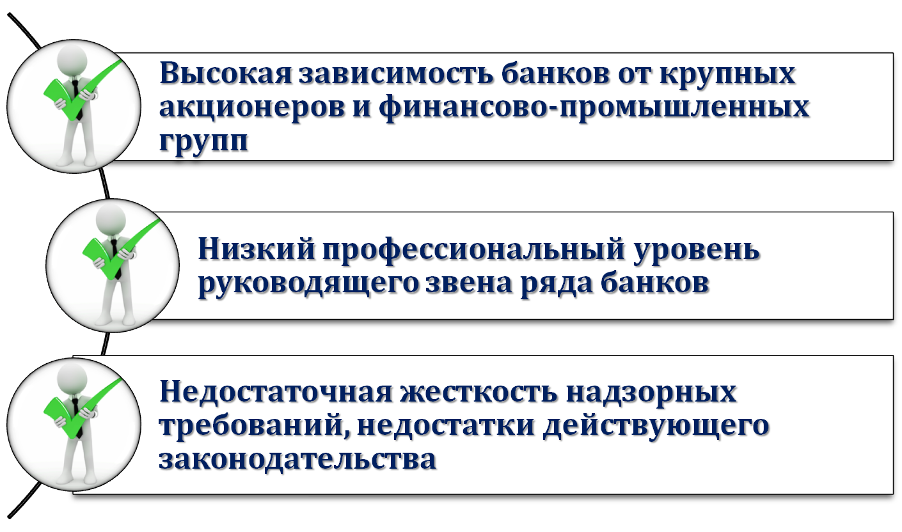 1.В банковскую систему входят:
а) страховые компании, банки, инвестиционные фирмы;
б) коммерческие банки;
в) Центральный эмиссионный банк и сеть коммерческих банков;
г) Госбанк и государственные специализированные банки.
2.ЦБ осуществляет:
а)эмиссию денег;
б)операции с акционерными компаниями;
в)привлечение денежных сбережений населения;
г)кредитование населения.
3.Коммерческие банки:
а) осуществляют контроль над денежной массой в стране;
б) привлекают свободные денежные средства и размещают их в форме ссуд;
в) используют средства пенсионных фондов;
г) занимаются эмиссией денег.
4.Кредит – это:
а) финансирование государственных экономических программ;
б) ссуды на условиях возвратности и платности;
в) доверие кредитора заемщику;
г) привлечение денежных средств банками.
5.Вклады, которые снимаются целиком в оговоренный срок:
а) текущие;
б) до востребования;
в) срочные;
г) чековые;
6.Прибыль банка – это:
а) процент по депозитам;.
б) процент по кредитам;
в) разница всех доходов и расходов;
г) разница между ставками процента по кредитам и депозитам;
7.Ссудный процент – это:
а) долг заемщика кредитору;
б) сумма кредита, которую заемщик обязан вернуть кредитору;
в) плата за кредит;
г) прибыль банка.
8.К пассивным операциям относится:
а) предоставление ссуд;
б) сделки с недвижимостью;
в) прием вкладов;
г) операции с ценными бумагами.
9.Функцией КБ является:
а) хранение банковских резервов;
б) эмиссия денег;
в) хранение золотовалютных резервов;
г) предоставление кредитов предпринимателям.
10. Уменьшение учётной ставки ЦБ, скорее всего, приведёт:
А) к снижению процентов по кредитам;
Б) к увеличению процентов по кредитам;
В) никак не скажется на ссудном проценте.
11. Выделите основную функцию ЦБ:
а) срочные вклады;
б) предоставление кредитов;
в) эмиссия денег;
г) оплата чеков.
12.К активным операциям банка относится:
а) выдача кредитов;
б) прием вкладов;
в) накопление прибыли;
г) создание резервов.
13.Маржа банка равна:
а) процентам по кредитам;
б) процентам по вкладам;
в) разнице между процентами по кредитам и вкладам;
14. Увеличение учётной ставки ЦБ, скорее всего, приведёт:
А) к снижению процентов по кредитам
Б) к увеличению процентов по кредитам
В) никак не скажется на ссудном проценте.
15. Обслуживание государственного бюджета проводит:
А) государственный банк;
Б) коммерческий банк;
В) инвестиционная компания.
16. Центральный банк:
А) собирает налоги;
Б) хранит все наличные деньги;
В) обеспечивает устойчивость рубля.
17. Коммерческий банк:
А) хранит золотовалютные резервы страны;
Б) выдаёт кредиты фирмам;
В) проводит кредитно-денежную политику страны.
18. Какой коммерческий банк выдаёт кредиты под залог имущества?
А) сбербанк;
Б) ломбард;
В) инвестиционный банк.
19. Что относится к пассивным операциям банка?
А) приём вклада от фирмы «Иван да Марья»;
Б) выдача кредита фирме «Домострой»;
В) хранение ценностей старухи Шапокляк.
20.Процентная ставка, под которую ЦБ  выдает кредит коммерческим банкам:
а) норма обязательных резервов;
б) разность между процентными ставками по кредиту и депозиту ;
в) депозитарный процент;
г) учетная  ставка ЦБ.